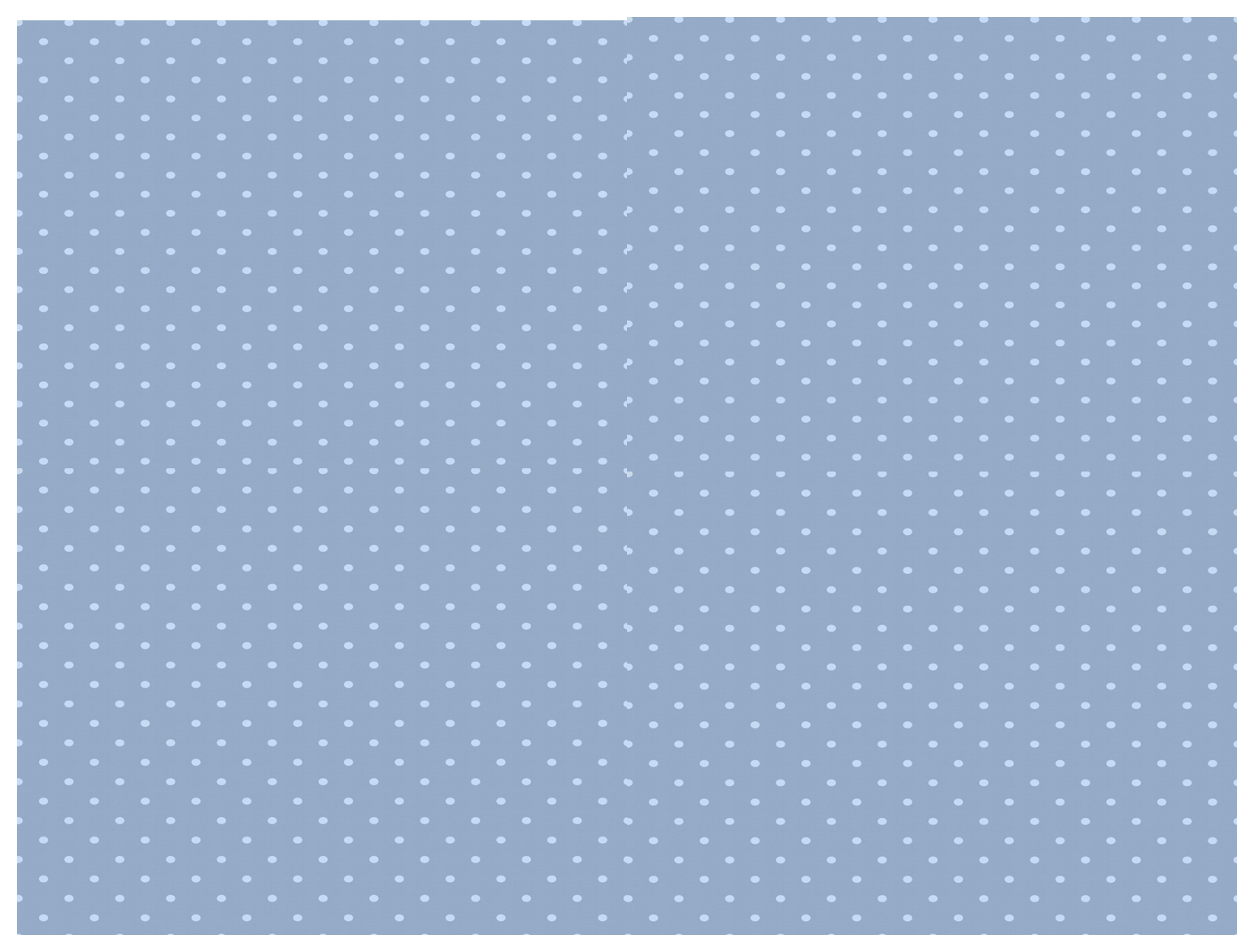 ESTUDO  METÓDICO
O  EVANGELHO  SEGUNDO  O  ESPIRITISMO
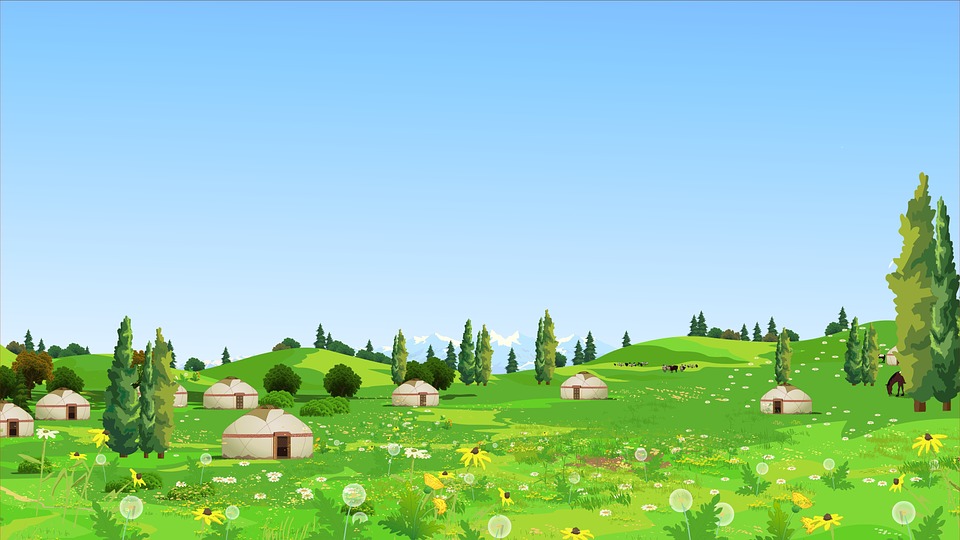 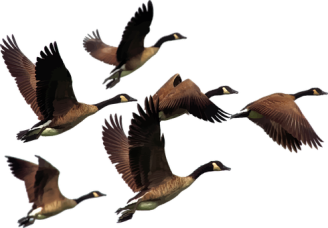 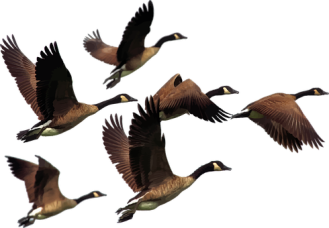 CAPÍTULO  12
3 - SE  ALGUÉM  VOS  BATER  NA  FACE  DIREITA,     APRESENTAI-LHE  TAMBÉM  A  OUTRA
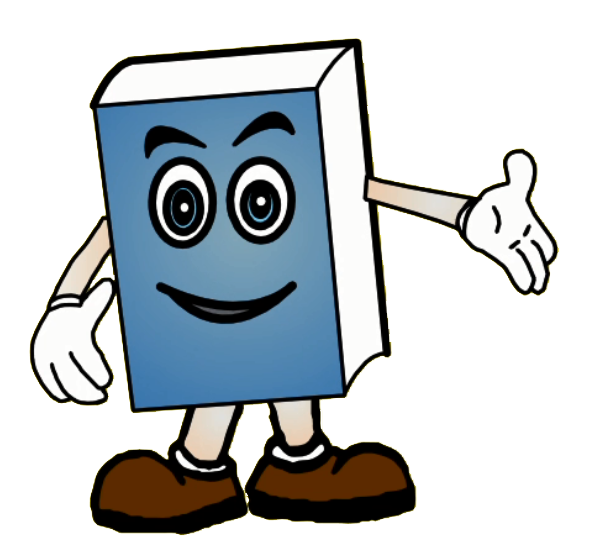 AMAI  OS  VOSSOS  INIMIGOS
AS  RECOMENDAÇÕES
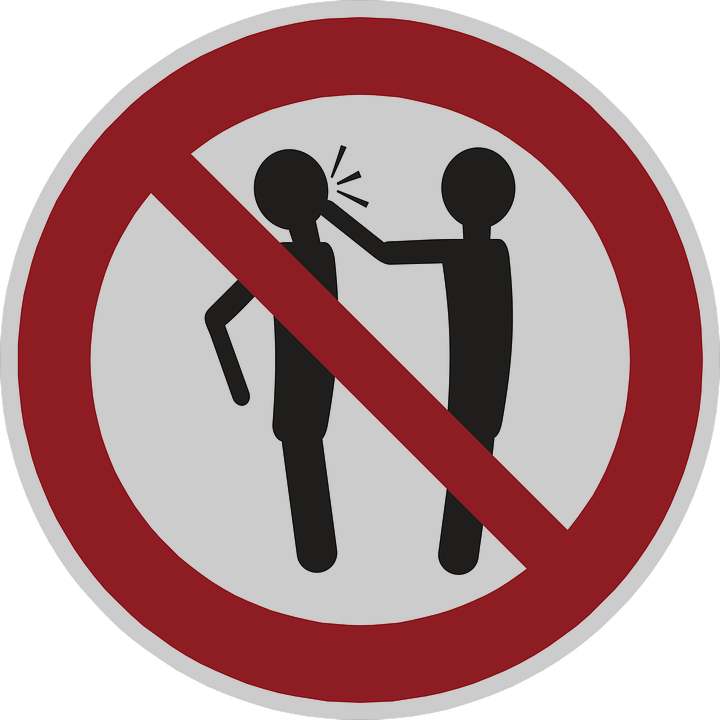 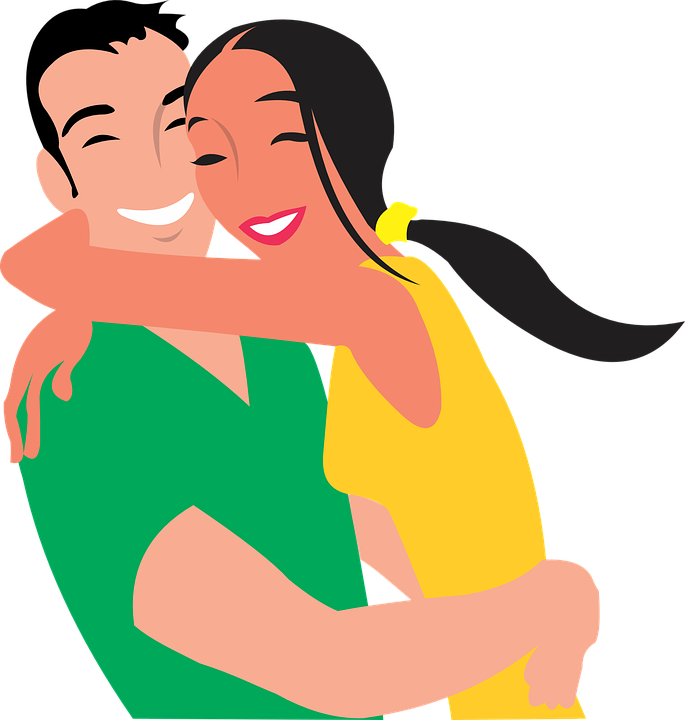 EU,  PORÉM,  VOS  DIGO  QUE  SE  ALGUÉM
VOS  BATER  NA  FACE  DIREITA,  LHE  APRESENTEIS  TAMBÉM  A  OUTRA;
APRENDESTES  O  QUE  FOI  DITO: 
OLHO  POR  OLHO  E  DENTE  POR  DENTE.
(Mateus, 5:38  a  42)
A  LEI  CIVIL  DE  MOISÉS
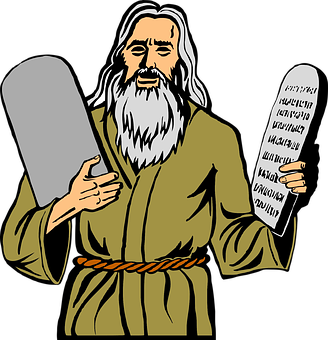 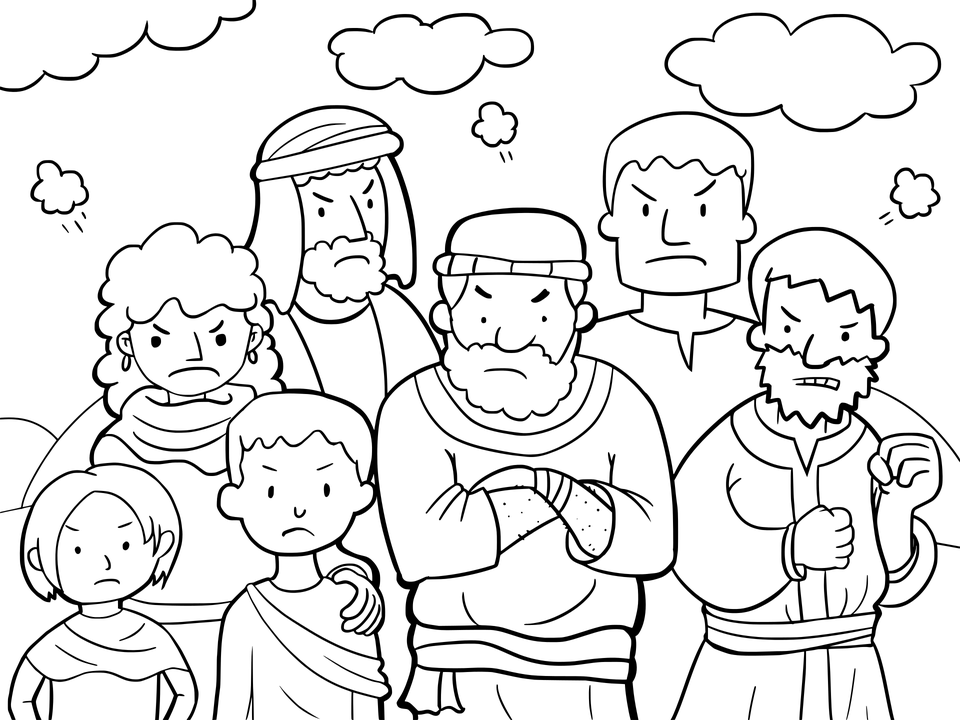 DAVA  AO  OFENDIDO  O  DIREITO  DE  TIRAR  DESFORRA, 
 NA  PROPORÇÃO  DA  OFENSA  RECEBIDA.
VISAVA  A  DISCIPLINA  E  CONTER   A  VIOLÊNCIA.
ESTAVA  EM  HARMONIA  COM  A  ÉPOCA.
“OLHO  POR  OLHO,  DENTE  POR  DENTE”
OS  ENSINAMENTOS  DE  JESUS
ENSINAVAM:
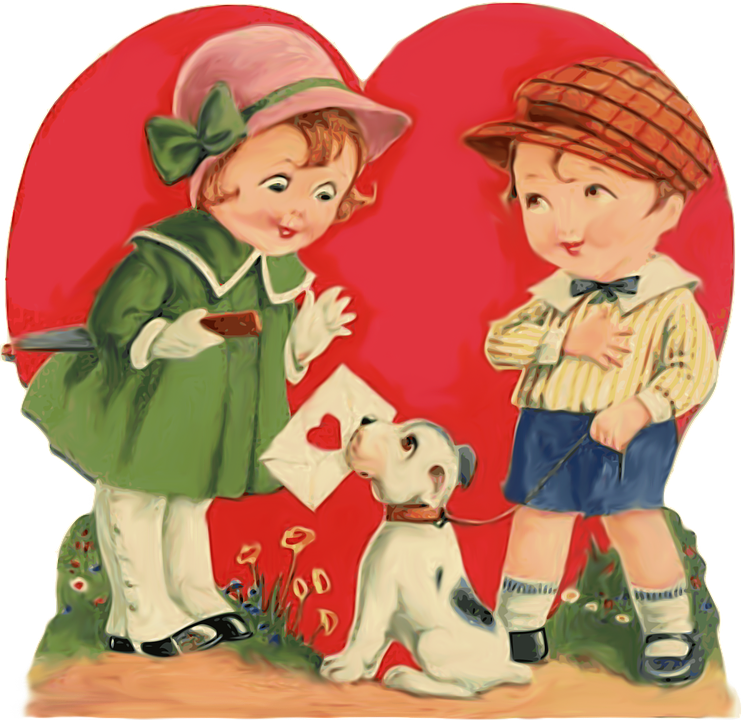 A  GENEROSIDADE
O  PERDÃO
A  TOLERÂNCIA  E  A  PACIÊNCIA
O  SIGNIFICADO
APRESENTAR  A  OUTRA
FACE  É :
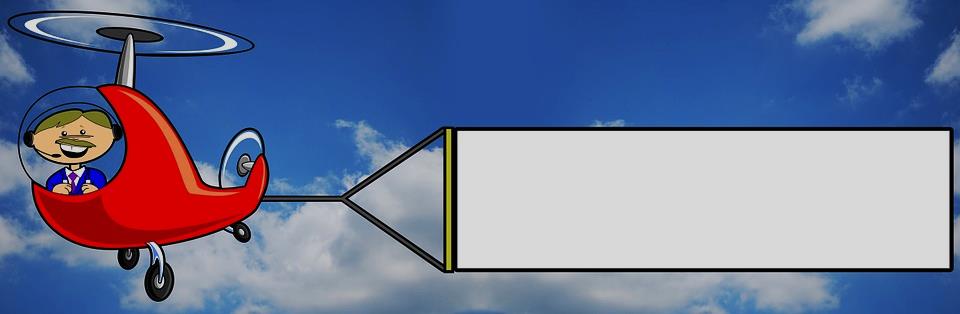 ACEITAR  COM  HUMILDADE  O  QUE
ABATER  O  ORGULHO
CONDENAR  TODA  FORMA  DE  VINGANÇA
NÃO  PAGAR  O  MAL  COM  O  MAL
CONCLUSÃO
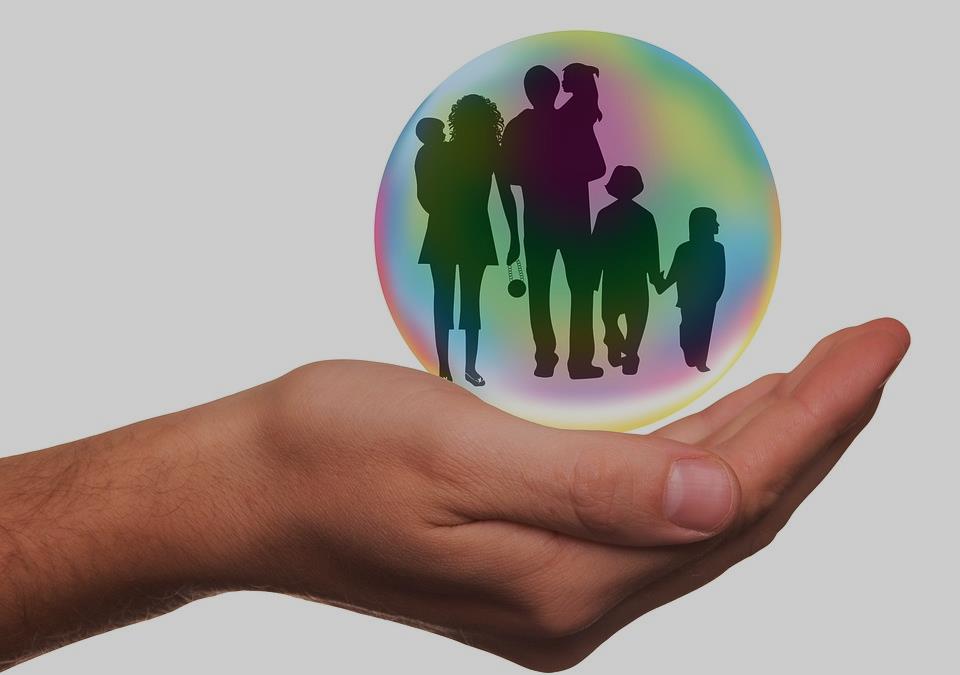 COMENTÁRIO  DE  KARDEC
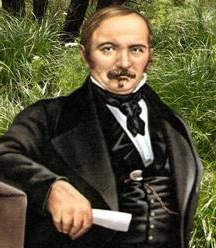 SOMENTE  A  FÉ  NA  VIDA  FUTURA  E  NA  JUSTIÇA  DE  DEUS,  PODE  DAR  AO  HOMEM  FORÇAS  PARA  SUPORTAR  OS  GOLPES  
    QUE  LHE  SEJAM  DESFERIDOS.
PARA  A  GENTE  PENSAR...
“SE  ALGUÉM  VOS  BATER  NA                    FACE  DIREITA,     APRESENTAI-LHE  TAMBÉM  A  OUTRA”
QUANDO  JESUS  DIZ :
MARQUE  AS  FIGURAS  QUE  REPRESENTAM  O  VERDADEIRO
                     SIGNIFICADO  DESTA  FRASE:
D
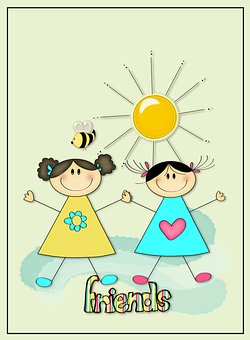 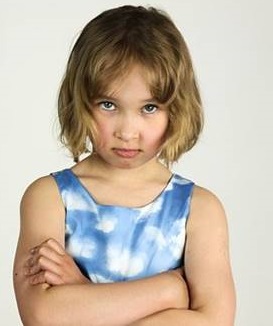 A
B
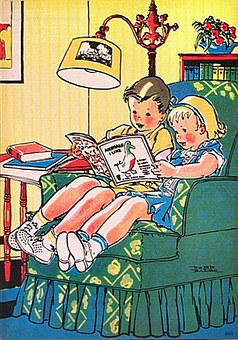 C
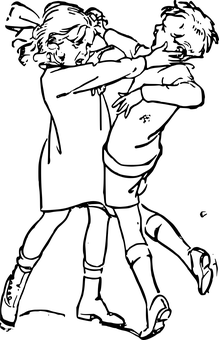 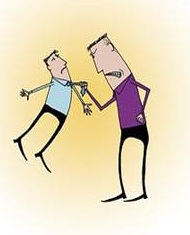 E
G
I
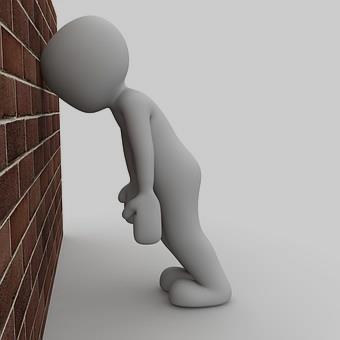 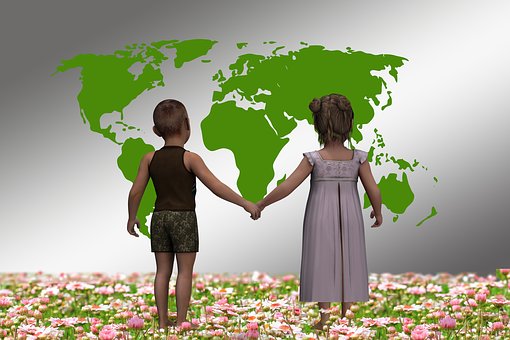 H
J
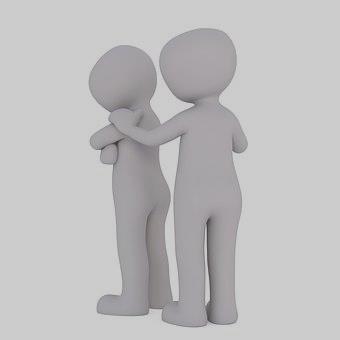 F
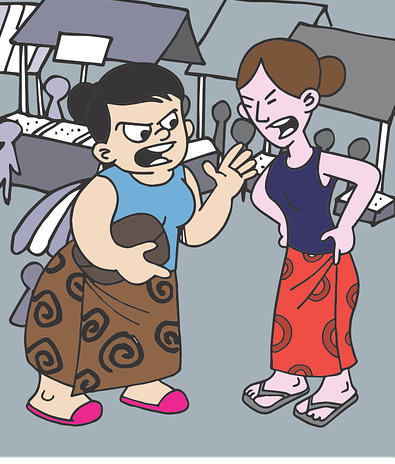 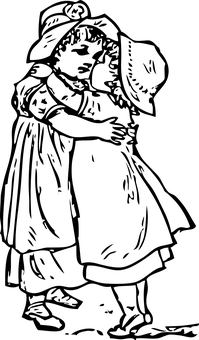